COMPSCI 345 / SOFTENG 350
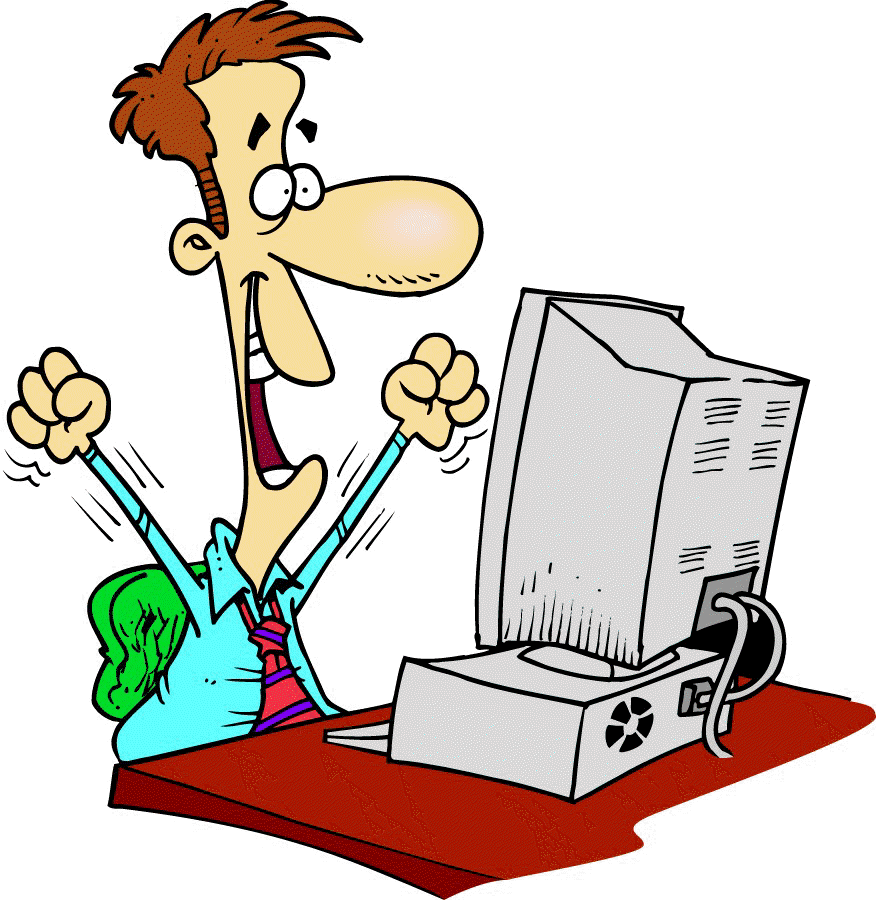 Review for final exam
Prof Jim Warren
Overview
The first half of the semester (remember Beryl?)
What’s new?
The second half of the semester (what did we learn anyway?)
First half
Review Beryl’s test revision lecture fromweek 5
What is HCI?
What’s involved in the Discovery phase?
How to evaluate interfaces
Design (conceptual, physical, grouping, lines & borders)
Visual perception and aesthetics
Pens & other tangibles
What’s new?
DHTML
HTML5, CSS, Javascript
Two lectures, two tutorials, major assignment
Some years ago we taught Java Swing as part of this course, but haven’t had anything so close to ‘coding’ as lecture material in this course for a long while
Design for mobile
Just keeping up with the times (well, maybe a few years behind)
1-4
So how might we examine DHTML?
Terminology
Concepts
E.g. Forms and their input types, event handlers, DOM objects and attributes (e.g. visibility)
Code understanding
Code writing
Nah: we all use Google, intelligent editors, pre-existing libraries and auto-generation
Week 7: Text
Describe the main purposes of text in user interface designs
Appreciate the balance between art fonts and readability 
Explain what makes a font readable (or not) 
Identify and utilise the characteristics of text that we can control
Select an appropriate font scheme for a user interface design
6
Week 7: colour
Describe colour properties 
Value 
Hue
Saturation
Describe and identify colour schemes
Monochromatic
Analogous & Complimentary
Ready made colour schemes
Explain how colour is used for branding
Explain how images contribute to the colour scheme of a UI
Apply colour principles to a UI design
Week 7: Forms & controls
Describe top-level grouping strategies and controls used for this purpose
Compare the efficacy of icons versus text labels
Describe common data entry controls and their roles 
Describe the attributes of good form design
Week 8: HTML5 prototyping
Describe and apply the capabilities considered ‘DHTML’ using HTML5 approaches
Understand the Document Object Model (DOM) for Web pages
Be able to write Javascript functions
Combine DOM and Javascript (and CSS) to enable dynamic content and embed functionality in Web pages
Implement drag&drop and other on-screen movement in Web pages
9
Week 8: Guest Clive Lansink on Accessibility
Importance of standards
E.g. Office applications interfacing to screen reader to read of components of a pop-up dialog
Screen readers in a Web browser read the DOM, not the display
Importance of alt tags for images, meaningful text in hyperlinks
Tap-to-hear access for touch screens
Brail display (more useful in those born blind)
Week 9: Patterns & standards
Explain how and why patterns are used in UI design
Describe the contents of a typical pattern 
Describe what standards you are likely to have to comply with
Examples: e.g. Apple on embracing modelessness

(Also recapped some of the rules for accessibility)
Week 9:
?
Week 9: Memory
Describe the major categories of human memory

Describe the major organization structures of long term memory

How are these organization structures reflected in UI design?
13
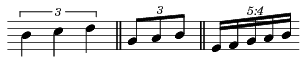 Week 9: Sounds
Describe the basics of human hearing and the nature of sounds

Explain the difference between visual and auditory interaction
			
Describe the classes and subclasses of sound output and the attributes of each

Describe the classes and subclass of sound input and recognition and attributes of each
14
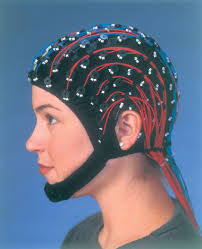 Week 10: Frontiers of HCI
Describe haptics in terms of
Human perception
Applications
Devices
Describe application of eye tracking and visual gesture recognition
Describe the exploration of 
Olfactory detection and production
Brain wave detection
Week 10: Interaction frameworks
To be able to conceptualise user interaction with a computer interface in terms of an execution / evaluation cycle of action
To be able to articulate, identify and exploit ways in which users deal with the complexity of the user interface through:
Mental models
Mapping
Semantic and Articulatory distance
Affordances
1-16
Week 11: Guest lecture - OptimalExperience
User experience (Ux) is key opportunity for competitive advantage in the 21st century
Importance of ‘research’ (Discovery phase)
For existing products, listen in at call centre where consumer questions/complaints are handled
Companies need to plan for Ux design
Not just tack it on at the end
Actually have time and intent to incorporate feedback
Get five people to give usability feedback ASAP
Don’t wait for 10: get 5, fix, then get 5 more
Week 11: Health & HCI
To gain awareness of IT applications in health
To be able to identify common HCI problems and approaches for health IT systems
Get feedback from users: you’ll quickly uncover the major problems
Keep the patient identity synchronized to the displayed data
Make sure user can see if there’s more data
Take advantage of successful standards, templates and APIs
Operate within a formal human research ethics framework where necessary and with clinical collaborators
Consider a wide range of evaluation criteria and make both qualitative and quantitative measures, including subjective measures
Week 11: Design for mobile
Identify the major challenges in designing web application for use on mobile devices
Consider how mobile scenarios may differ from desktop scenarios
Be aware of technical solutions to allow Web applications to be responsive to user display size
Take inspiration from successful patterns used by others
19
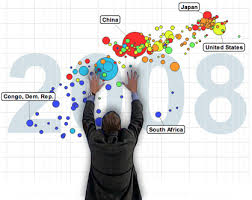 Week 12: Data visualisation
To be able to describe options fordisplay of large and complex data to aid human understanding, including
Display of probabilistic linkage among elements
Display of temporal change
Use of animated displays to view successive slices of a large data set while moving through time or spatial dimensions
Finally
Do your revision

Ask questions and discuss via Piazza Q&A exam thread

Relax – you will perform better
But not too much you also need a bit of stress to focus 
Smile 